Surgical Weight Loss Institute Informational Seminar
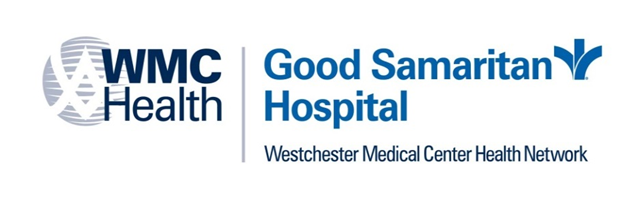 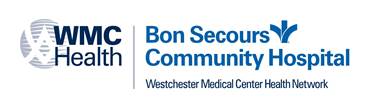 1
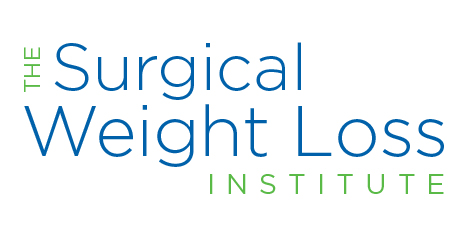 Your Journey to Good Health Through Weight Loss Surgery
Presentation Outline
Accredited Bariatric Program
History & Trends in Obesity
Surgical Options 
Food Choices 
Cognitive Behavioral Therapy 
Conclusion
Multidisciplinary Team
Bariatric Surgeons 
Olympus Visera 4K Ultra High-Definition Imaging System & 3D Flex Scope
Bariatric Experienced Anesthesiologist 
Trained OR staff, nurses and technicians
Bariatric Unit with dedicated and experienced nurses and staff 
Psychiatrist / Social Workers
Nurse Practitioners
Nurse Educators
Registered Dietitians
Patient Navigators  
Support Group Facilitators 
Insurance Specialist
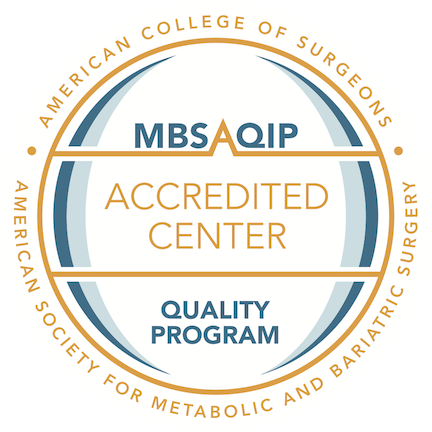 Combined respective national bariatric surgery accreditation programs into one unified program to achieve one national accreditation standard for bariatric surgery centers.
5
Defining Obesity
Body Mass Index (BMI)
Measures obesity based on 
height and weight
Body Mass Index (BMI)
Used to measure obesity based on height & weight 
One aspect to determine eligibility for surgery
Normal Weight   (BMI* 18.5 to 24.9)
Overweight(BMI 25 to 29.9)
Obese(BMI 30 to 34.9)
Severely Obese(BMI 35 to 39.9 )
Morbidly Obese(BMI 40 or more)
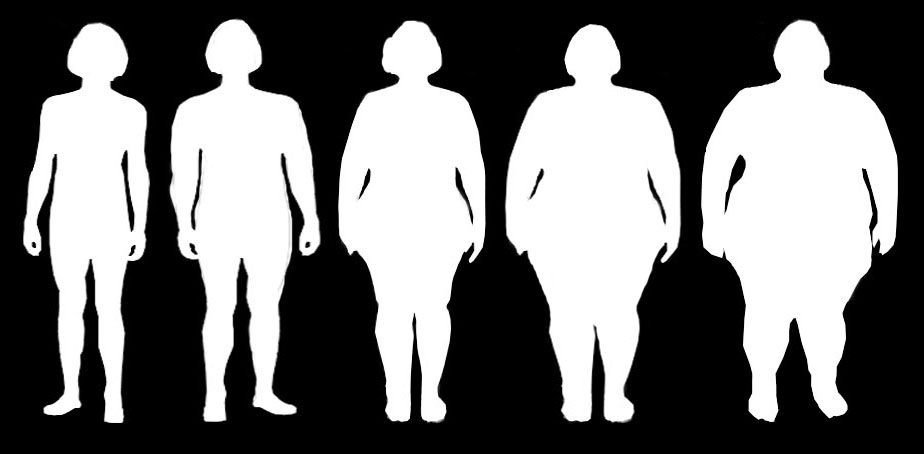 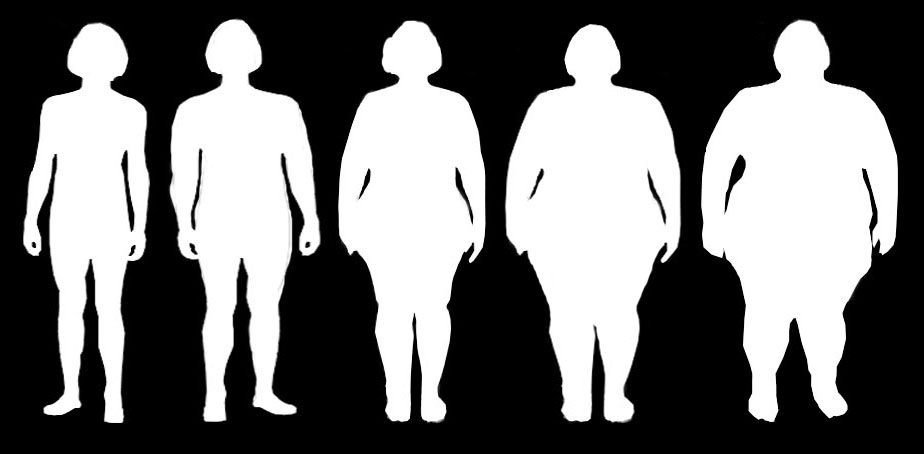 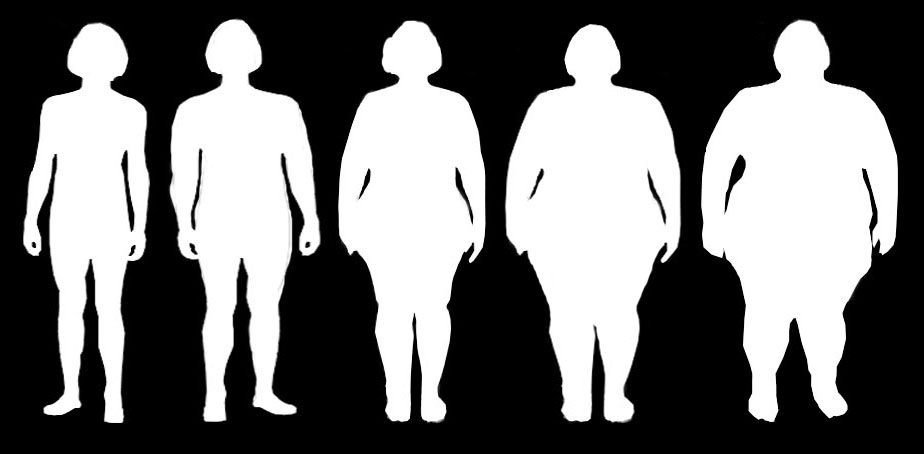 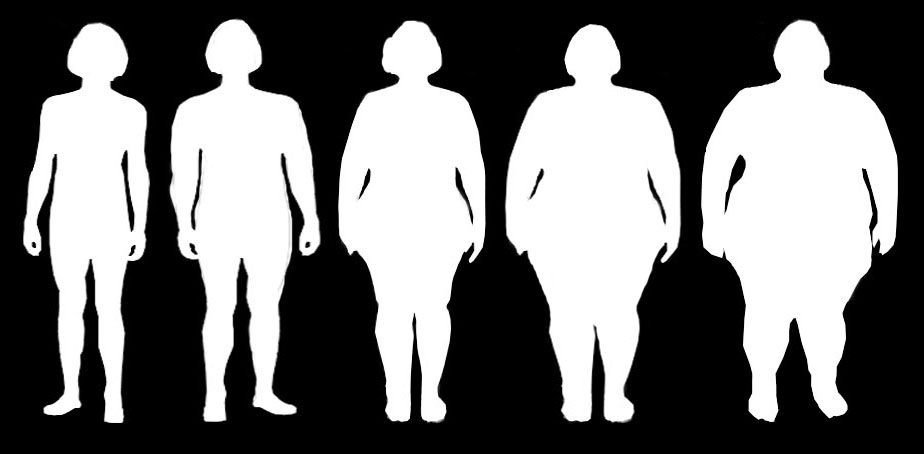 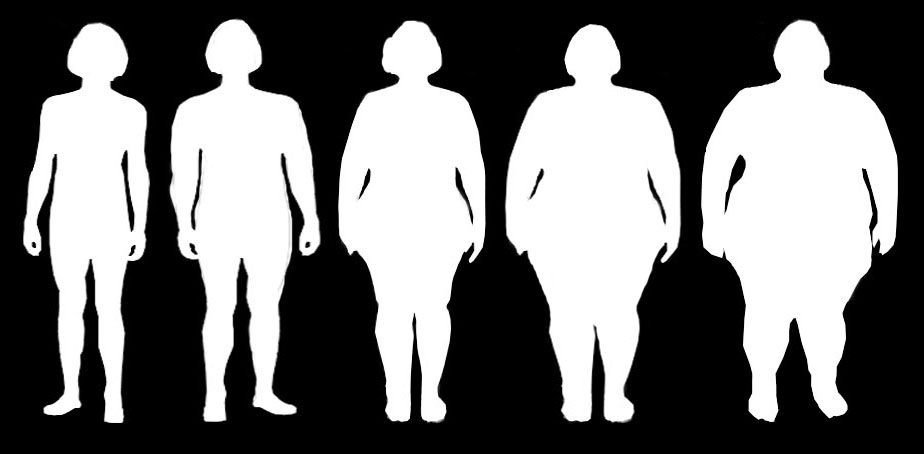 Obesity Causes
Obesity is a complex disease
It is caused by a variety of factors
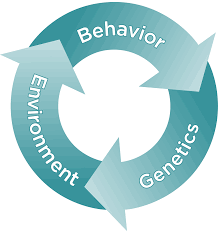 Genes
Metabolism
Behavior
Environment
Culture
Socioeconomic status
Eligibility
Criteria
Patients 18 years and above
Covered by most insurances
BMI > 40
BMI > 35 with a health condition 
BMI > 30 for adjustable gastric band 
with a health condition such as:
Diabetes
Heart Disease
Sleep Apnea
High Cholesterol
High Blood Pressure
Obesity Statistics
Obesity rates vary by:
Prevalence
68.8 % of adults in the US are overweight or obese*
35.7 % of adults are considered to be obese*
Gender
Age
Ethnic background
State
Prevalence¶ of Self-Reported Obesity Among U.S. Adults by State and Territory, BRFSS, 2015
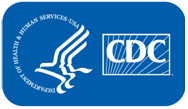 11
Type II Diabetes & Obesity
Nearly 90% of patients with newly diagnosed type 2 diabetes are overweight or obese.
The American Association  of Clinical Endocrinologists have acknowledged that the beneficial effect of bariatric surgery on reversal of existing diabetes mellitus and prevention of its development has been confirmed in a number of studies.
Diabetes can lead to these other serious medical conditions:
Heart disease
Stroke
Hypertension
Blindness 
Kidney disease
Nervous system disease 
Amputations
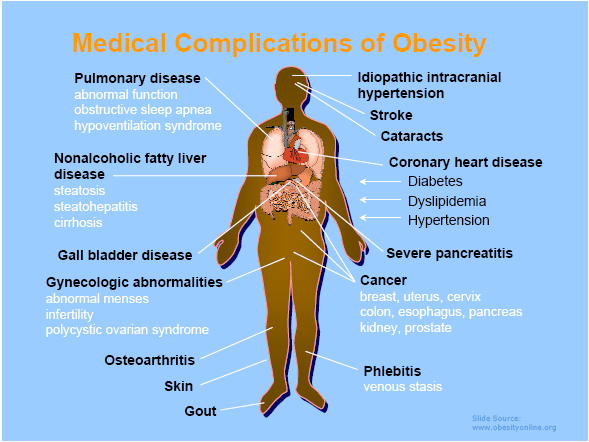 Weight Loss Approaches
Diet
Exercise
Behavioral Modifications 
Pharmacotherapy 
Bariatric Surgery
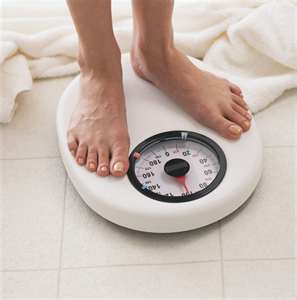 Bariatric surgery is a safe and the only effective treatment for obesity
We offer:
An in-depth approach to weight loss via a team of specialists
Guide the bariatric patient through a comprehensive process and pre-operative consultation 
Weight loss surgery (Gastric Sleeve, RN-Y Gastric Bypass, or Lap Band)
Long-term follow-up, and ongoing support groups
15
Surgical Options
Lapband
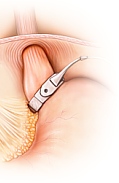 Sleeve Gastrectomy
Gastric Bypass
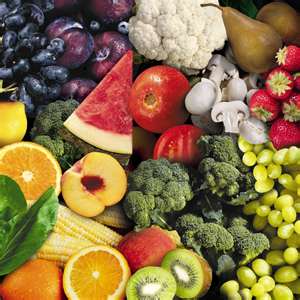 Food Choices
Proper nutrition will be key to                   success both before & after surgery 

Start to practice making better food choices now to begin your weight loss journey  

Begin to work 1:1 with our Registered Dietitian
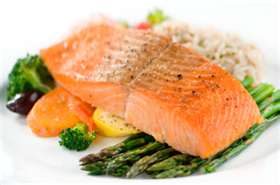 Dietary Guidelines
Very Low Calorie Diet 
Protein
Vital nutrient needed by all parts of the body
Promotes healing
Prevents excessive muscle loss & slowing metabolism  
Fruits 
Good source of fiber, vitamins, & minerals 
Vegetables 
Contain important vitamins & minerals
Good source of fiber 
Nonstarchy vegetables are ideal 
Water 
Water or very low-calorie liquid (>5cal/serving)
64 oz or more per day is recommended
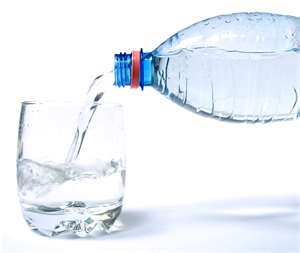 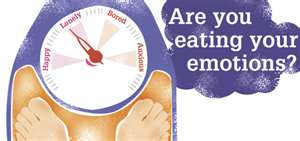 Lifestyle Changes
Cognitive Behavior Therapy (CBT)
Learn how to replace emotional eating 
Lifestyle changes
Differentiate between physical / mental hunger 
Inspiration
Set goals
Structure /Consistency 
Pre-planning: food, exercise, support, reading labels 
Journaling
Food/Emotions/Water/Exercise 
Support  System 
Family/ Friends / Support Groups / Co-workers / Professional Staff
Emotional Impact
Weight loss does not eliminate everyday problems 
learning how to cope without seeking food for comfort is necessary 
Potential for transfer of addiction 
Spending Money / Shopping  
Drugs
Alcohol
Sex
Gambling
Counseling
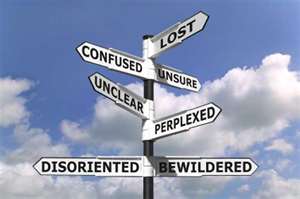 Long Term Weight Loss
Losing and maintaining weight after surgery is truly based on lifestyle changes for the long term success

Food choices 
Exercise 
Ongoing support
Follow-up care with bariatric program  
Avoid Grazing (unnecessary snacking)
Overeating: risk of damaging size of stomach/ pouch / esophagus
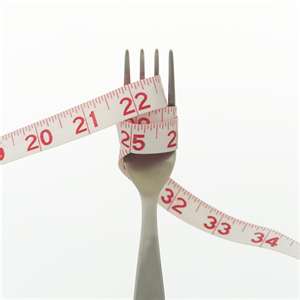 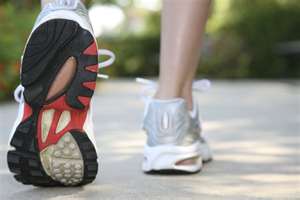 Good Samaritan Hospital Bariatric Team
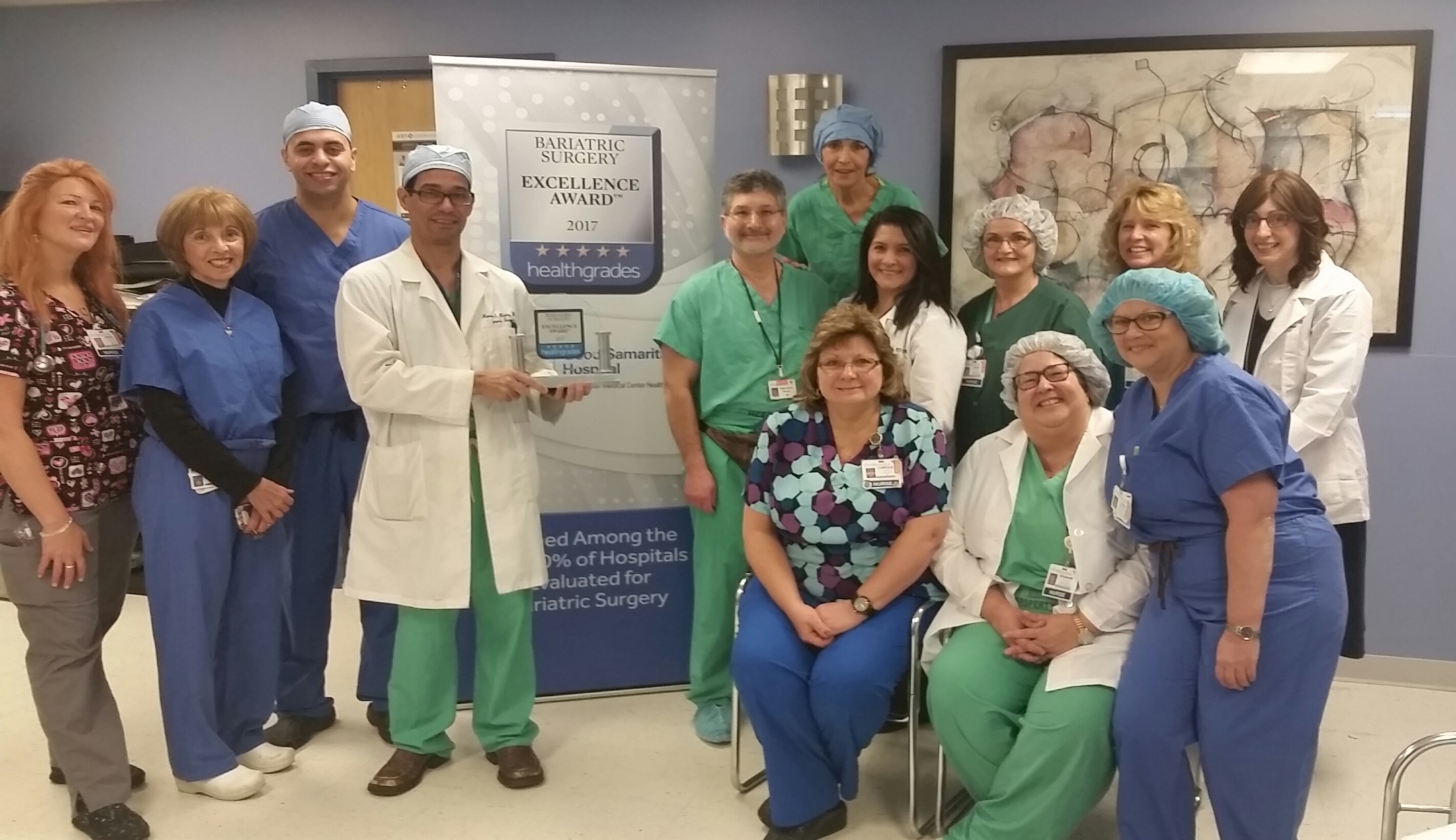 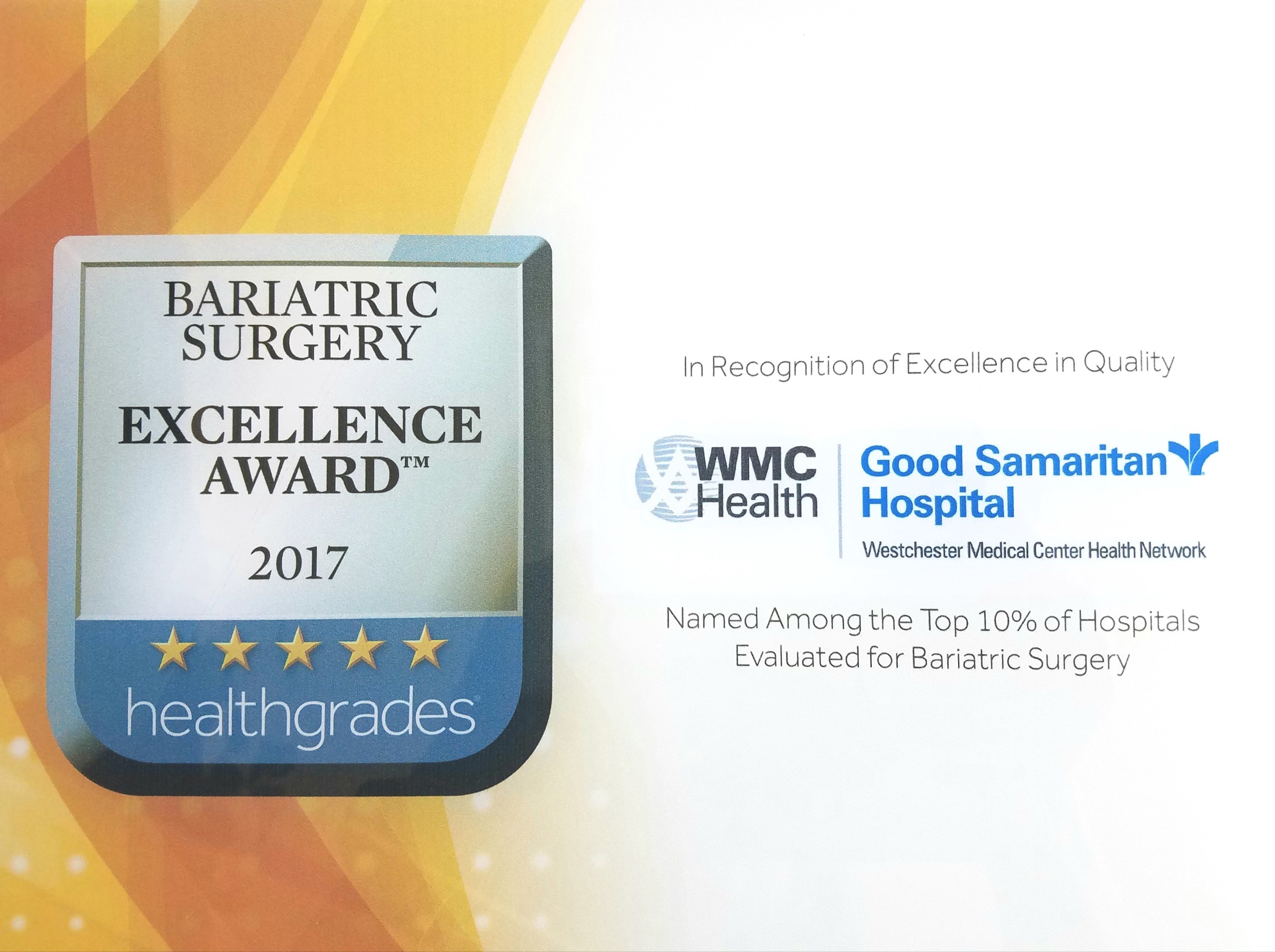 23
Bon Secours Community Hospital Bariatric Team
24
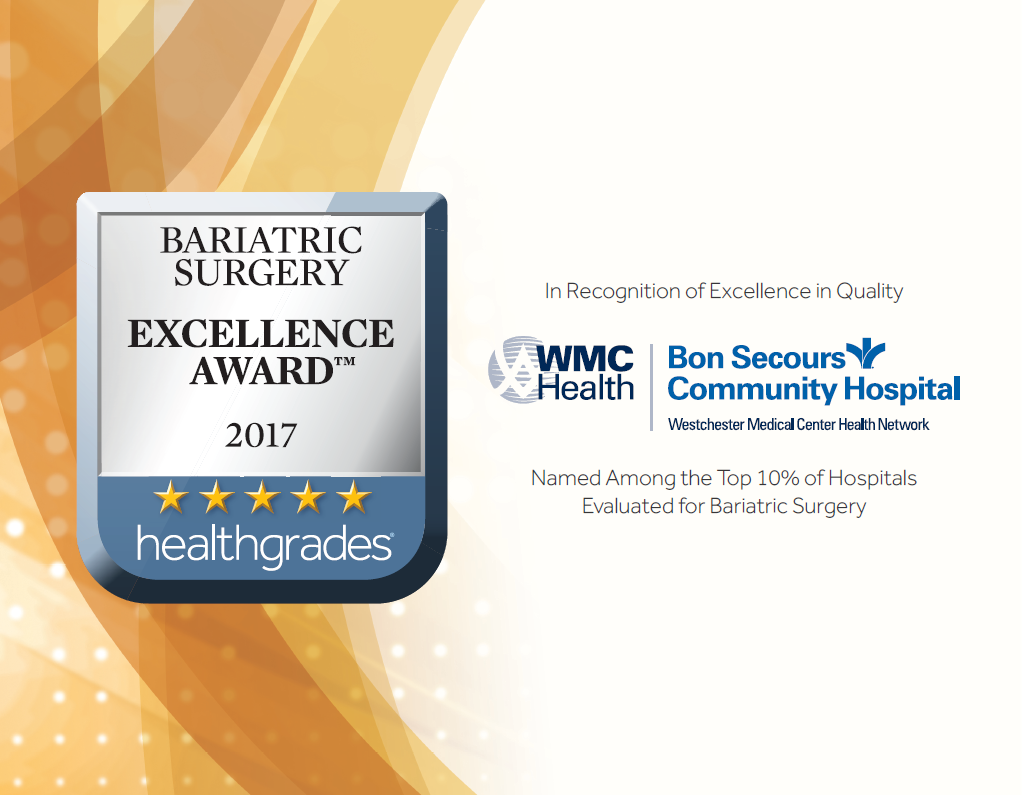 25
Thank you
For more information please contact us:
Good Samaritan Hospital255 Lafayette AveSuffern, NY 10901Maria Scaffidi, MPA, RD, CDN - Bariatric Program CoordinatorPhone: 845.368.5285Fax: 845.368.5715 

Bon Secours Community Hospital160 East Main StPort Jervis, NYCynthia Marsilio, RN, MSN, ANP - Bariatric Program DirectorPhone: 845.858.7277Fax: 845.858.7279
26